Recycling Art
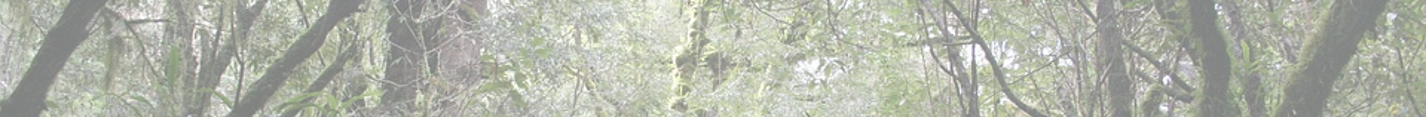 Was haben die Waldbrände in Portugal mit unserem Papierverbrauch zu tun und wie könnten diese Szenarien in Zukunft verhindert werden?
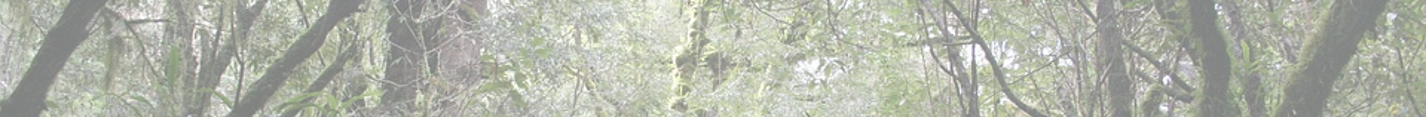 RECYCLING
„Als Recycling bezeichnet man den Prozess der Wiederaufbereitung von weggeworfenen Wertstoffen zu einem neuen Produkt. Das ursprüngliche Produkt wird in diesem Prozess, meist durch ein Schmelzverfahren, zerstört, aber der gewonnene Wertstoff wird für die Herstellung neuer Produkte verwendet.“
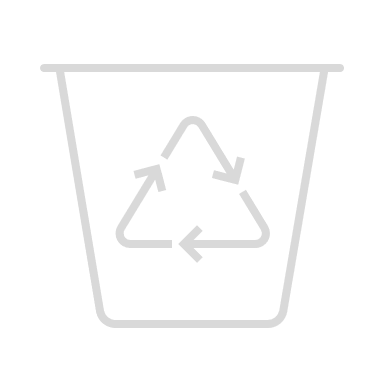 Was ist Recycling?
Wann recycelt ihr?
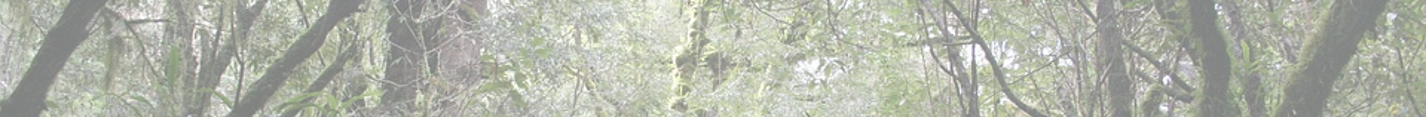 Auftrag – Recycling Art
4er Gruppen







Text lesen
QR-Code scannen und Bilder anschauen
Zusatzauftrag: Schaue dir auch noch die unten aufgegührten Künstler:innen an. Recherchier im Internet.
Lorenzo Quinn | Nancy Holt | Olafur Eliasson |Angeles Pena |Antony Gormley | Barbara Hepworth
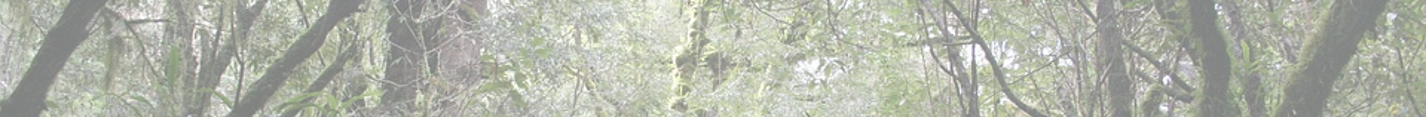 Auftrag – Recycling Art
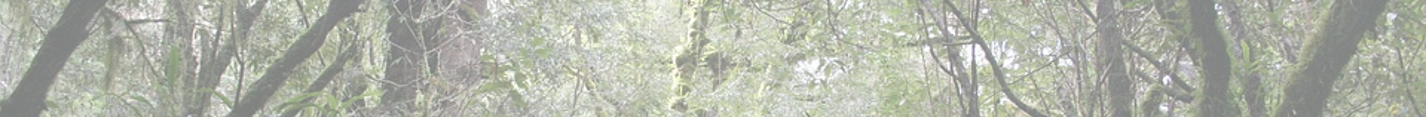 Bordalo Segundo
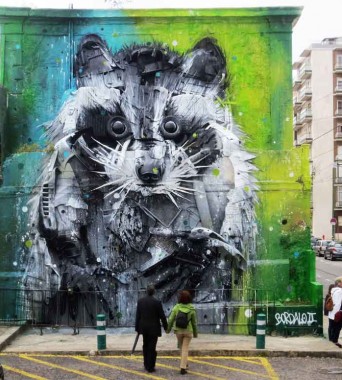 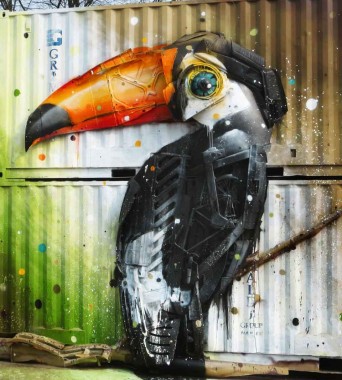 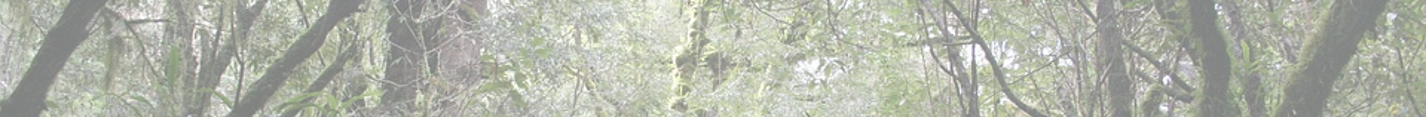 Jane Perkins
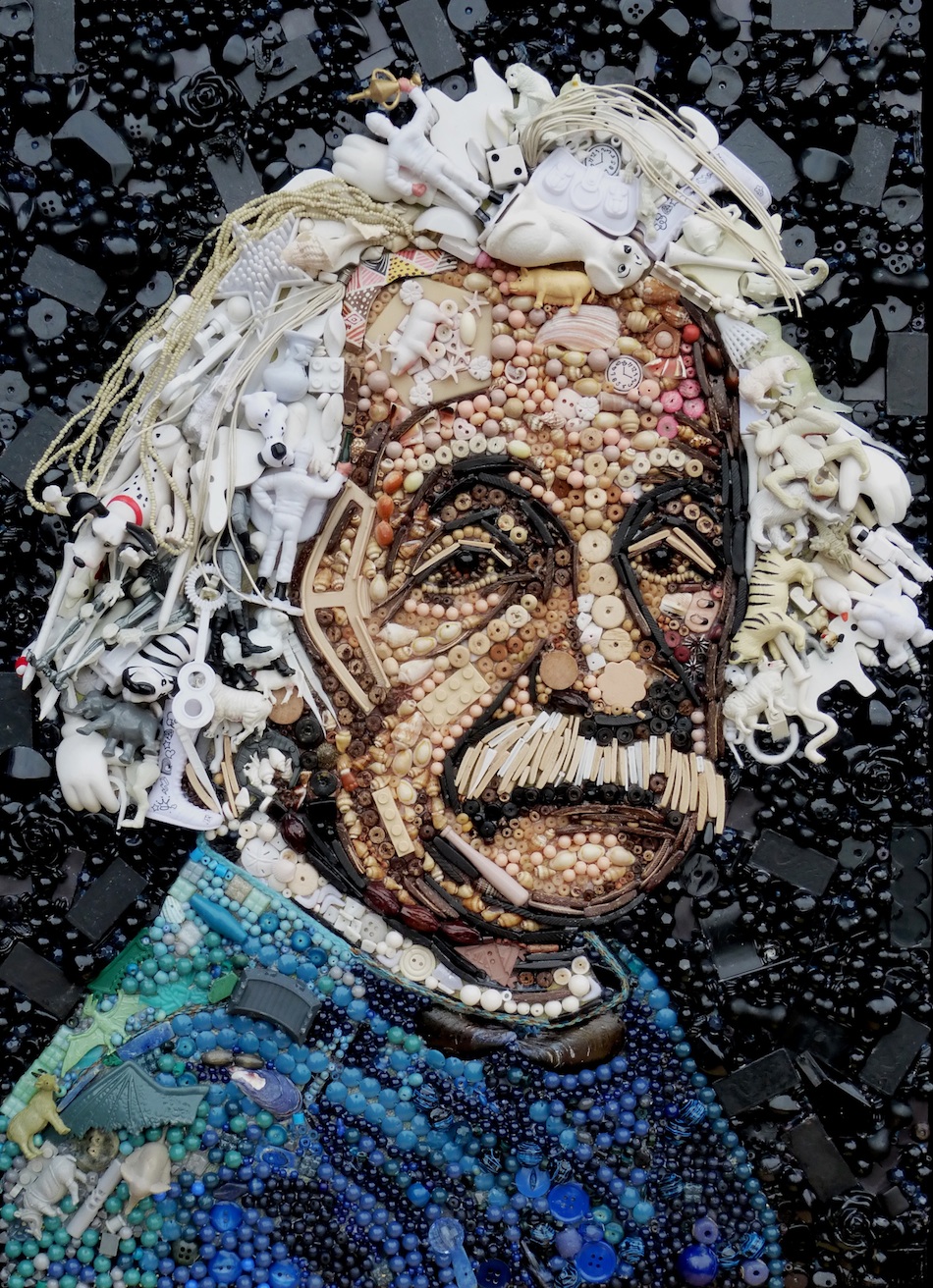 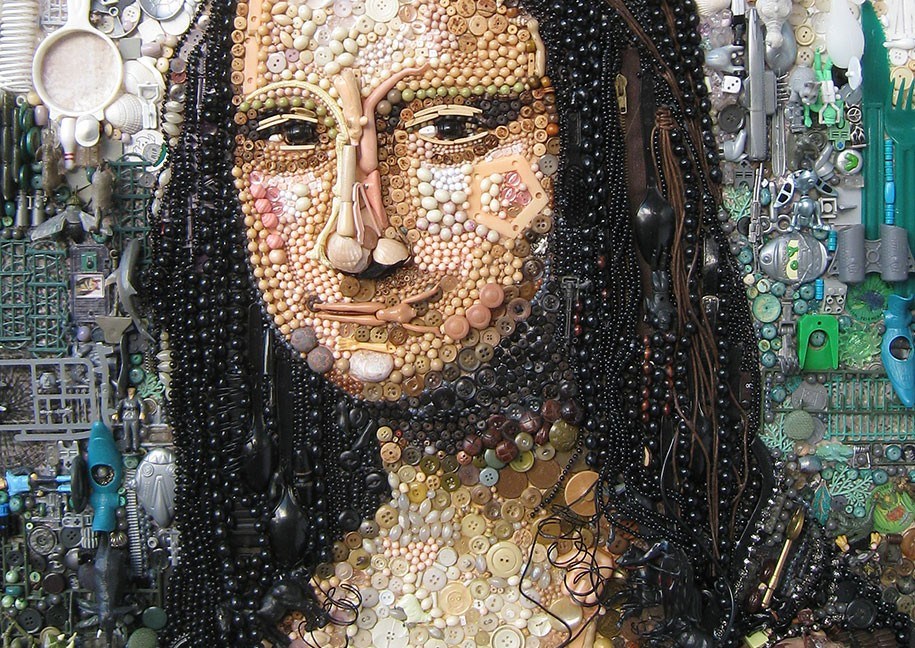 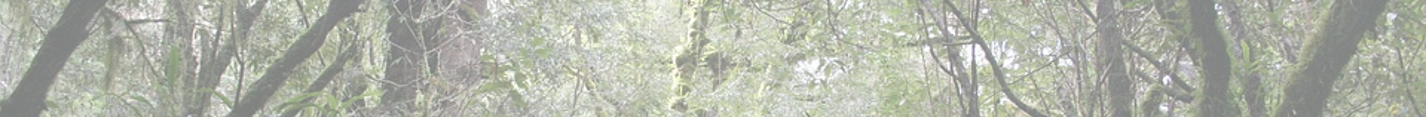 Jean Tinguely
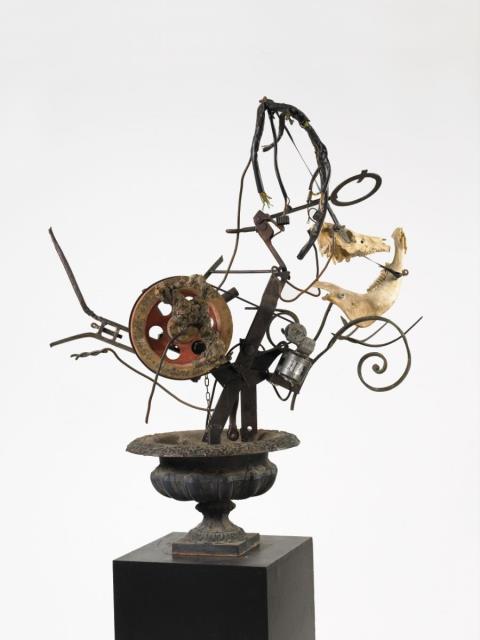 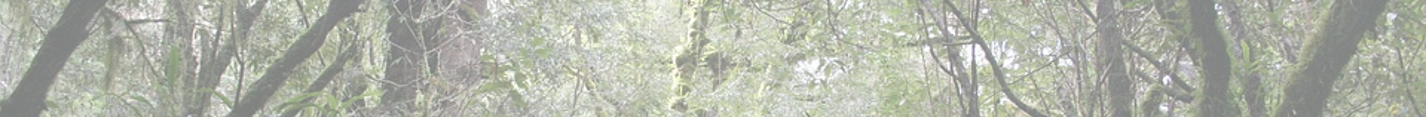 Khalil Chishtee
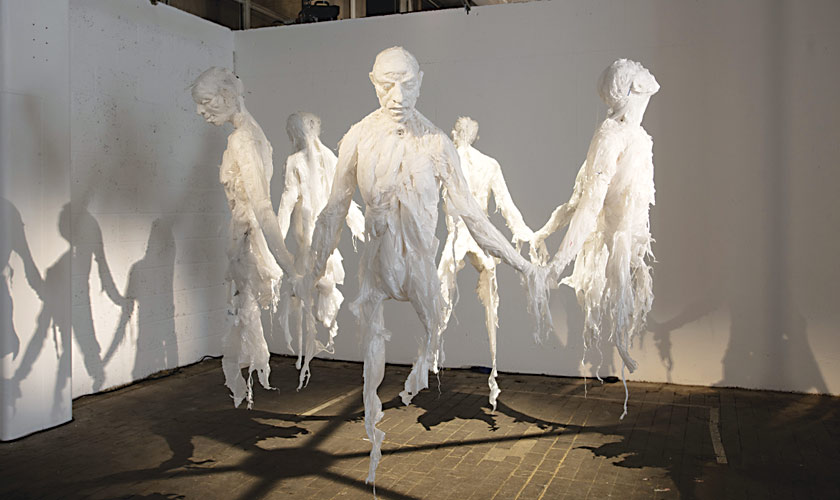 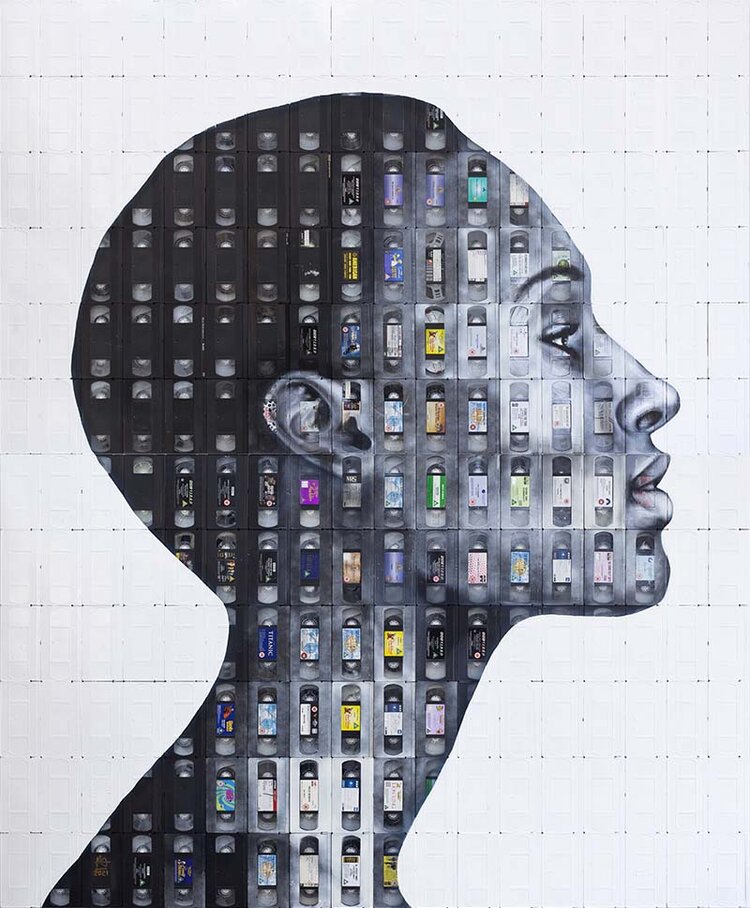 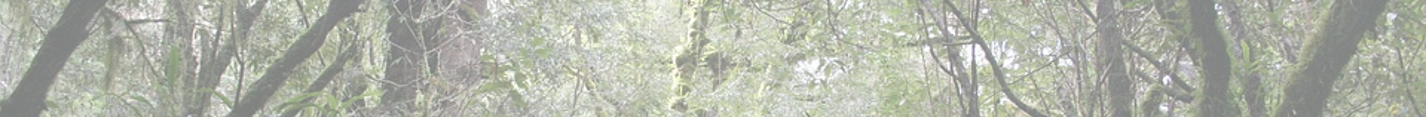 Nik Gentry
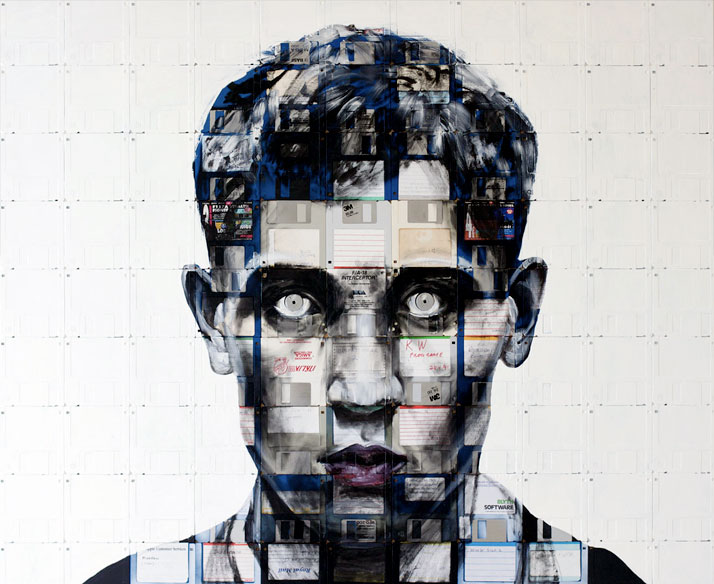 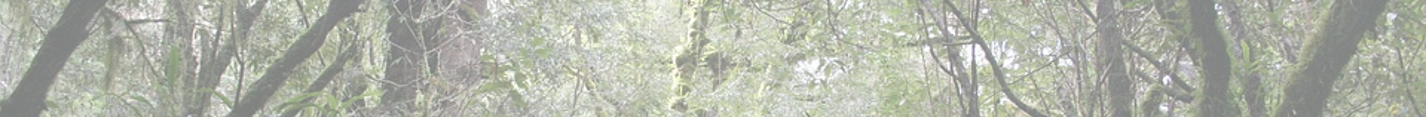 Guerra de la Paz
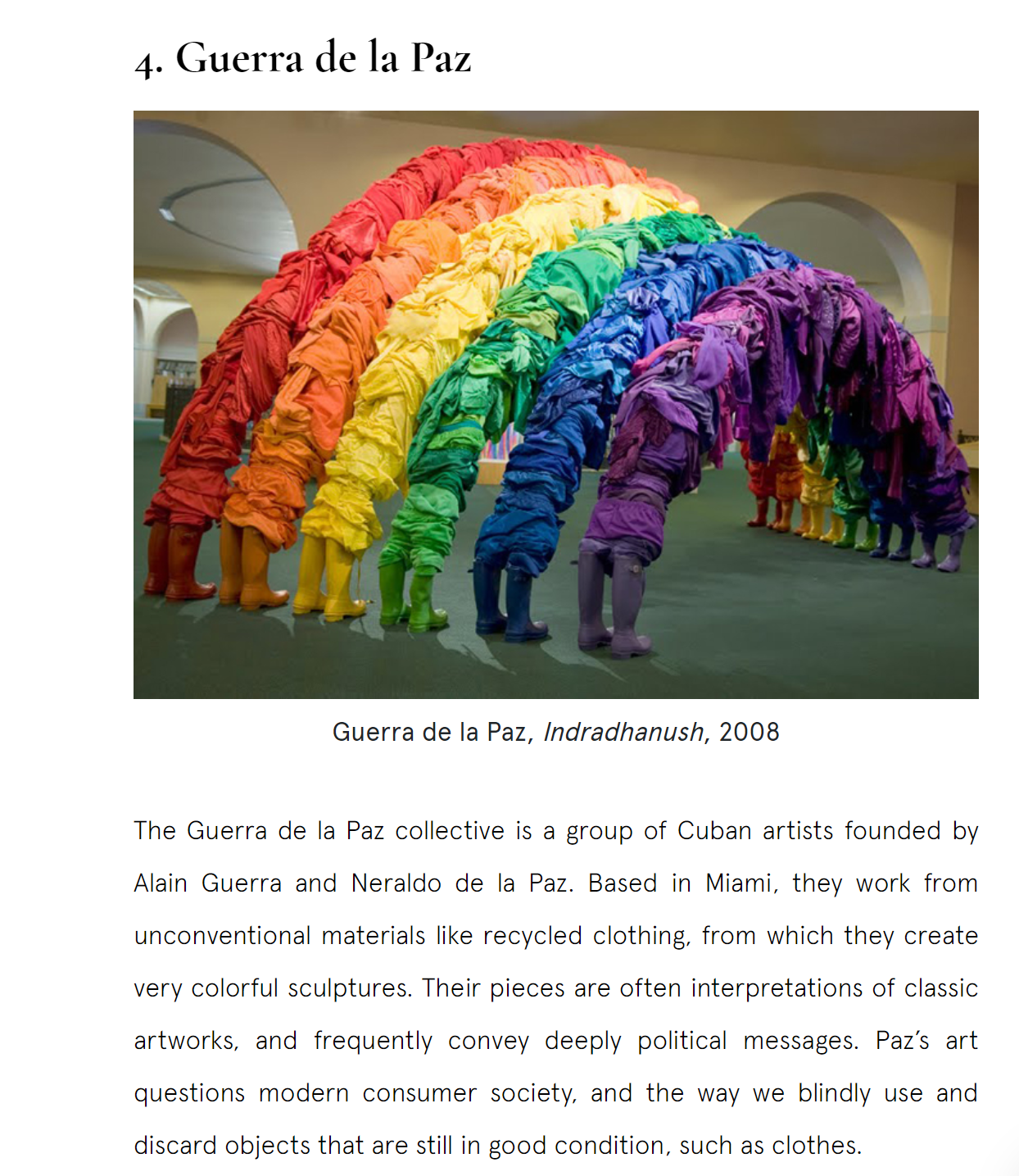 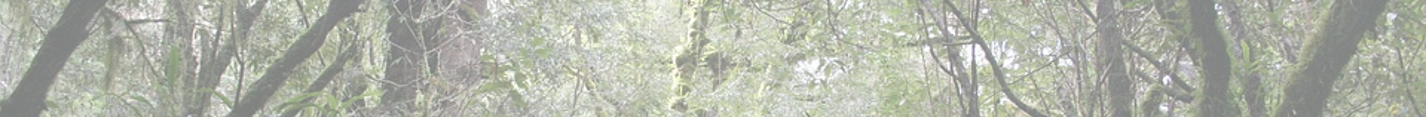 Wofür Kunst?
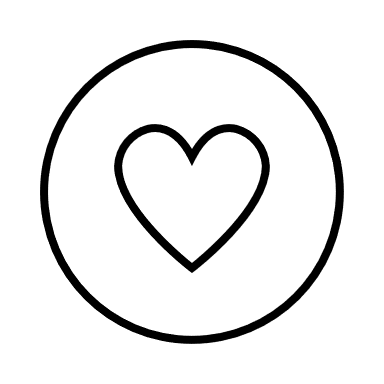 Expressiv – Gefühle zum Ausdruck bringen
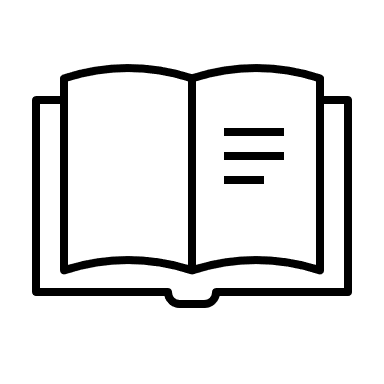 Was bringt die Kunst? Bloss eine ästhetische Aufgabe?
Narrativ – Eine Geschichte erzählen
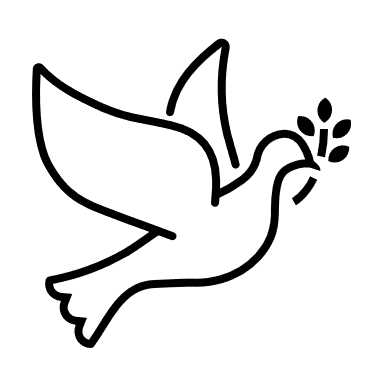 Symbolisch – Bilder können für etwas stehen
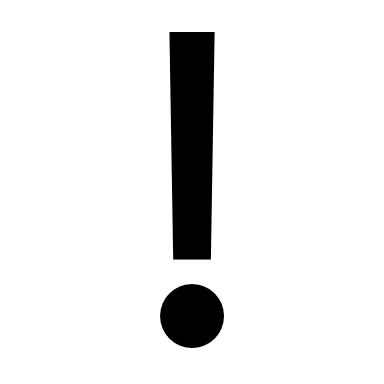 Informativ – Kunst kann uns über Dinge aufklären
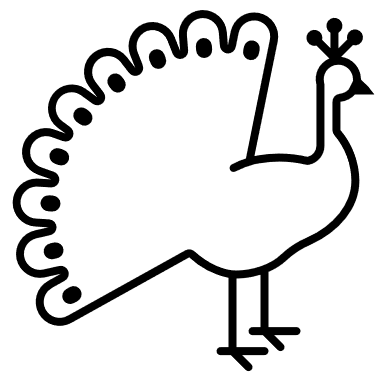 Ästhetisch – es geht um das Aussehen und soll gefallen
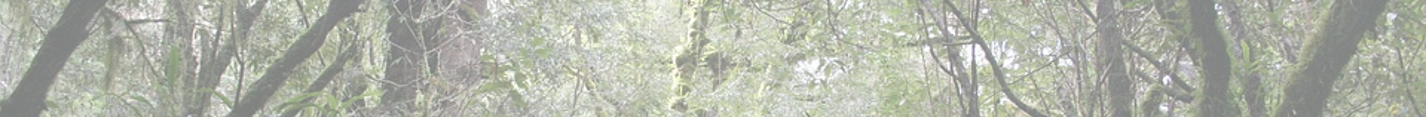 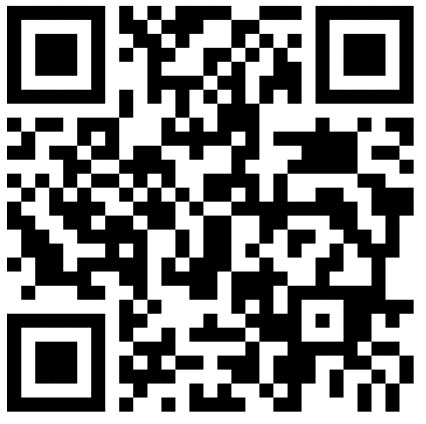 Papier wo?
Wo brauchst du im Alltag Papier? Schreibe so viele verschiedene Papierarten auf, wie dir einfallen.
Schreibtisch und Schule
Küche und Essen
Badezimmer
Sonstiges
https://www.mentimeter.com/app/presentation/al5o5xi43bt6dzy6mv1oo2uitzkzsk7d/yc7krn21xn3j/edit
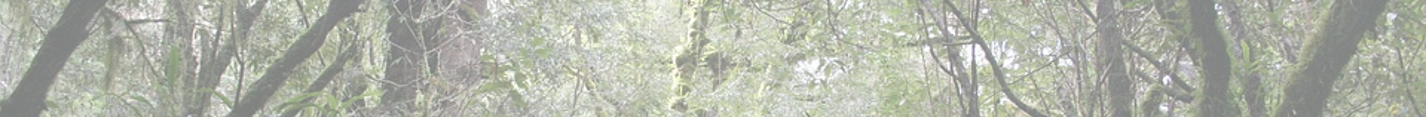 Auftrag – Recycle selbst
Wähle ein Wort der Wortwolke aus. Stelle dies mit dem Altpapier dar. 

Entscheide selbst, ob du mit anderen in der Gruppe sein willst oder lieber alleine arbeitest. 
Stifte, Schere, Kleber, etc. alles erlaubt, bediene dich.
Wortwolke einfügen…
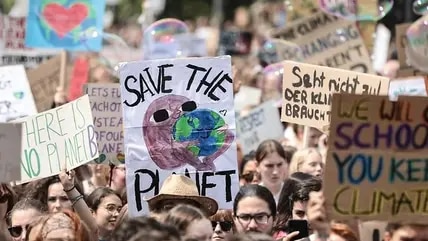 https://www.rnd.de/politik/protest-fuer-klimaschutz-fridays-for-future-kuendigt-massiven-widerstand-gegen-klimapolitik-an-IPRNSBQSYNOIIYSRL5N4A2BT7I.html
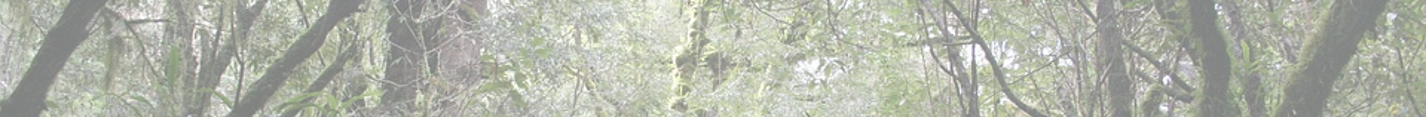 Auftrag – Padlet
Geht zu zweit oder zu dritt in einer Gruppe zusammen. 
Scannt den QR-Code ein. 
Padlet wird vorgestellt
Einstiegsfrage beantworten.
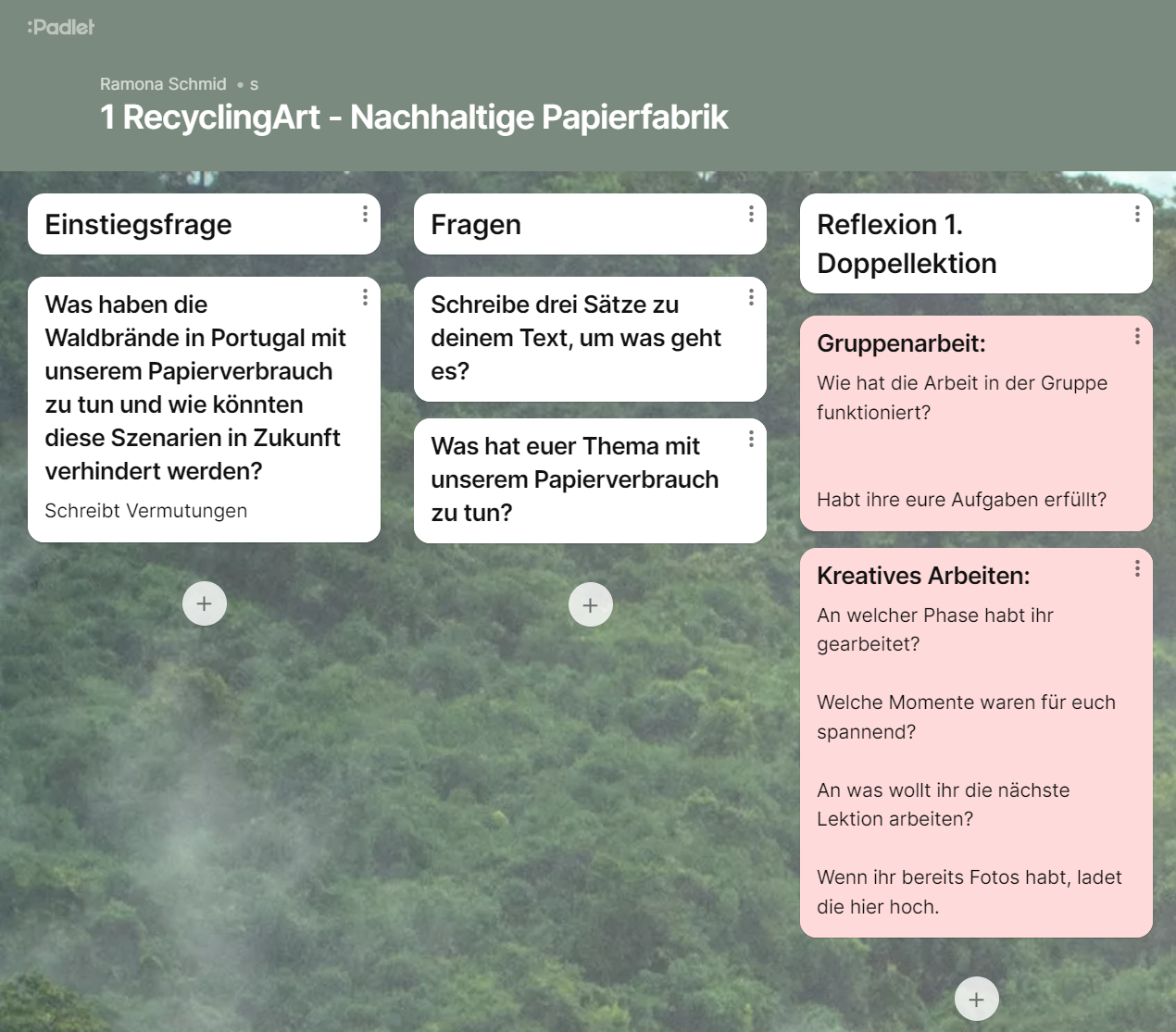 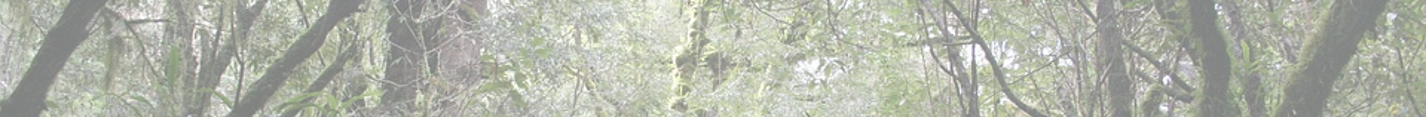 Wie entsteht Papier?
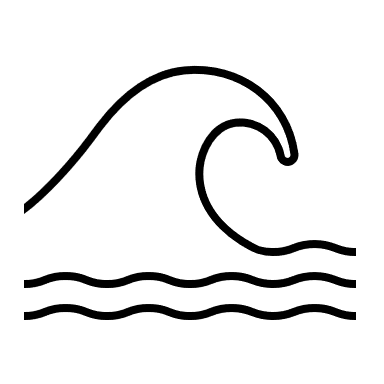 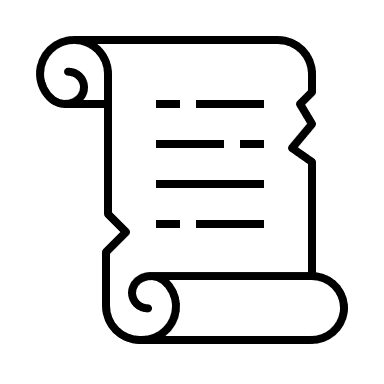 Wald / Baum
Chemie-, Wasserbad
Holzfaser trennen
Papier pressen
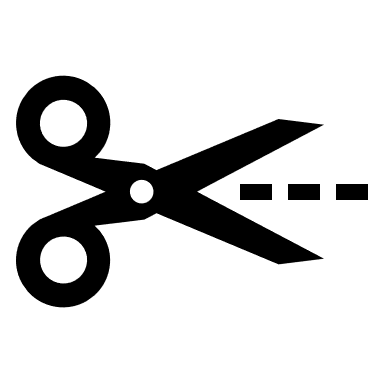 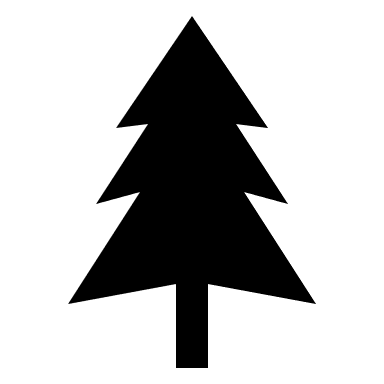 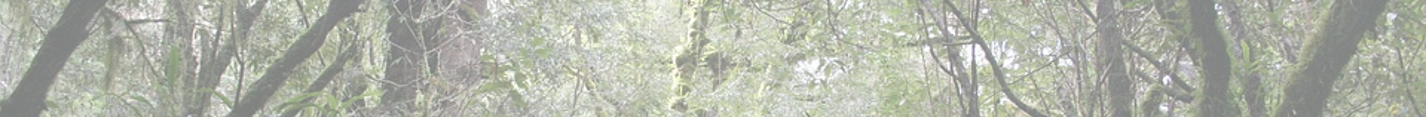 Wie stellen wir selbst Papier her?
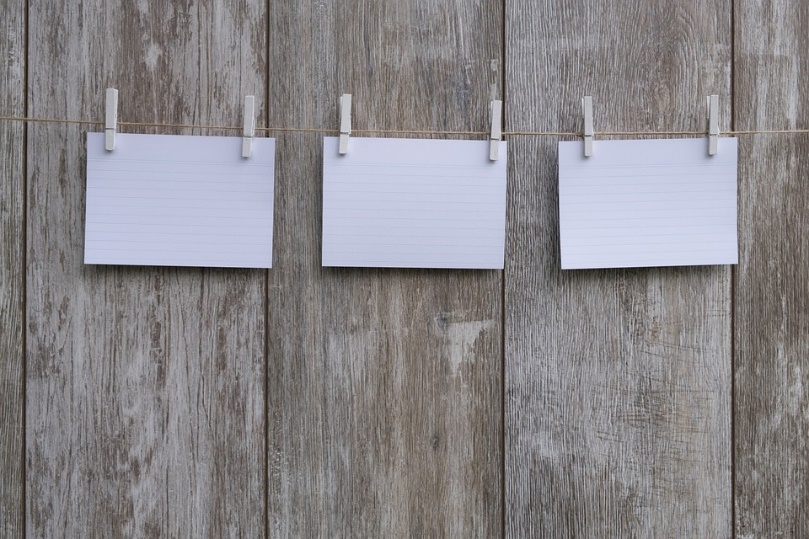 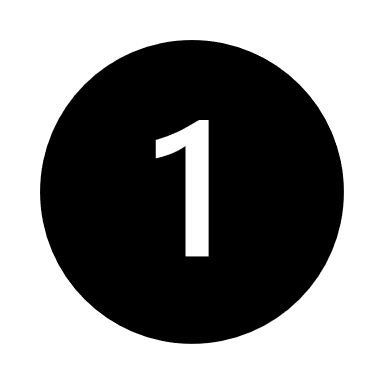 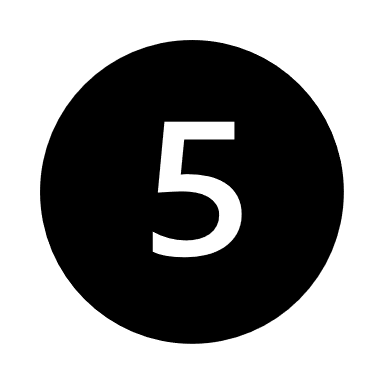 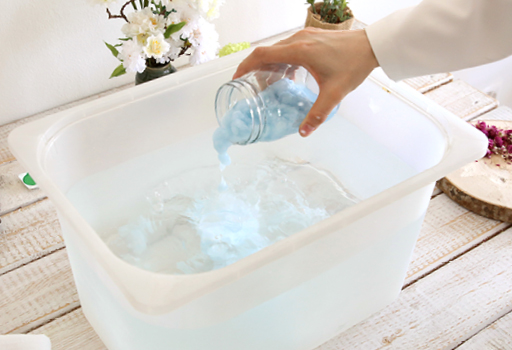 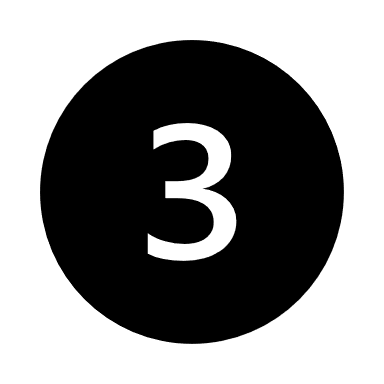 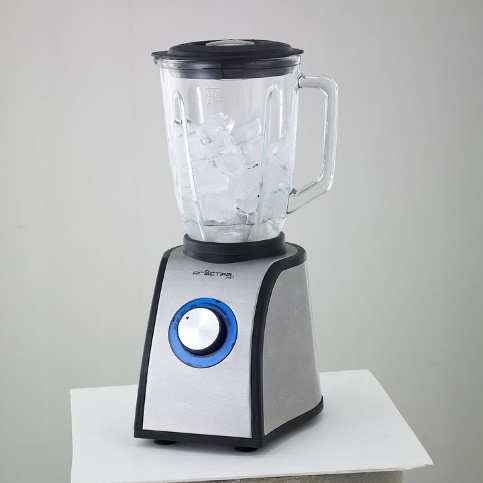 Wäscheleine - trocknen
Pulpe ins Wasserbad geben
Mixer
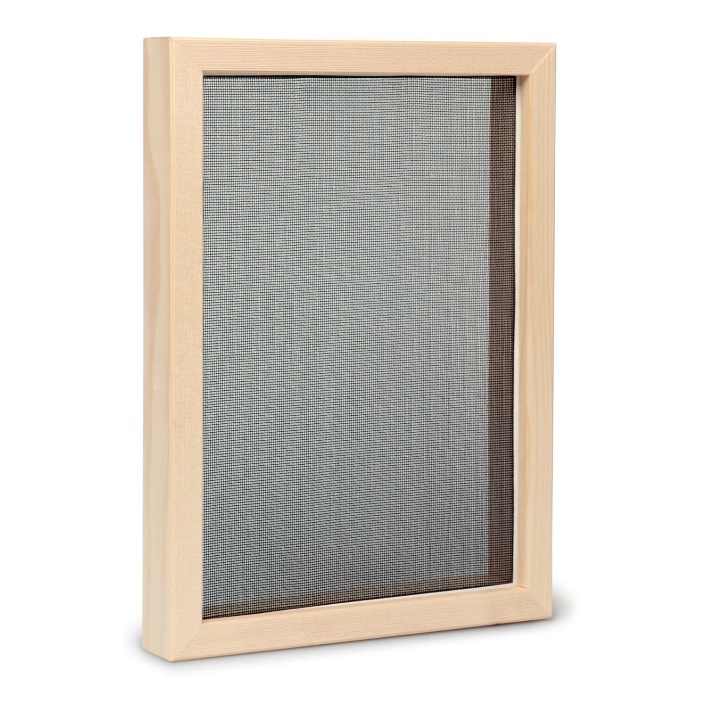 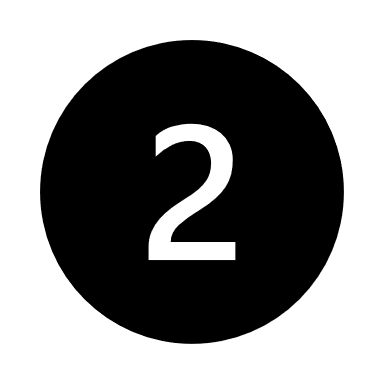 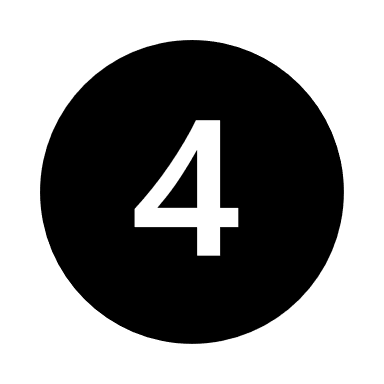 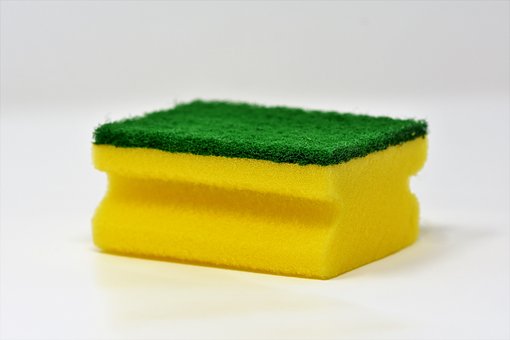 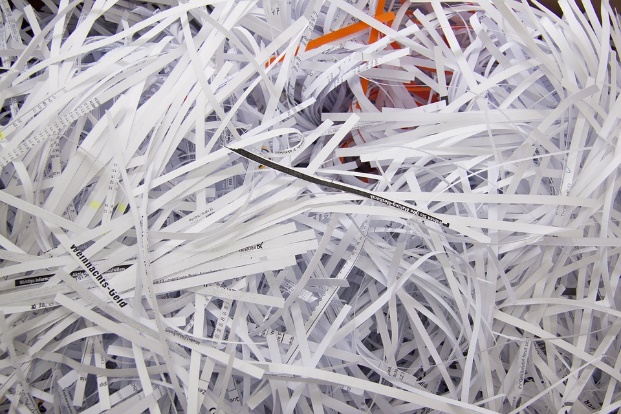 Schwämme
Schöpfrahmen
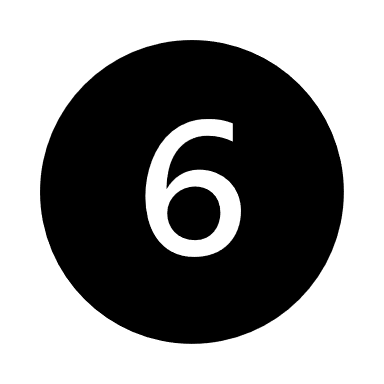 Papierschnipsel
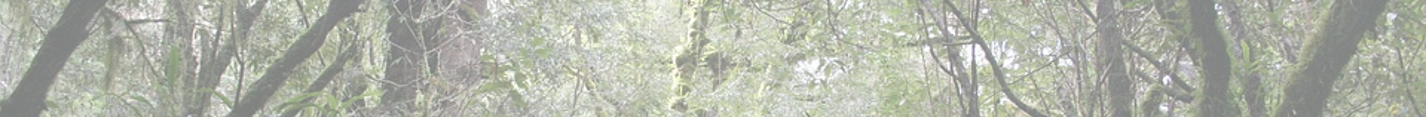 Auftrag – Recycling Art
2er –max. 3er Gruppen





Text lesen
Padlet Eintrag
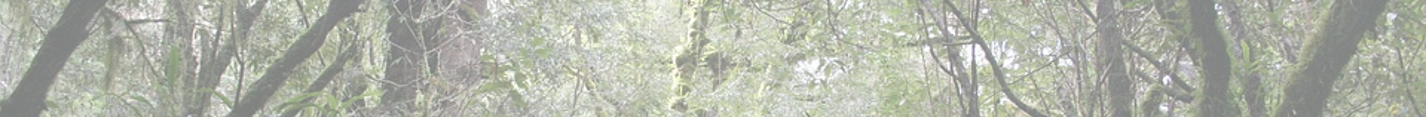 Auftrag – Padlet
Lest den zugeteilten Text durch.
Beantwortet danach die Fragen.
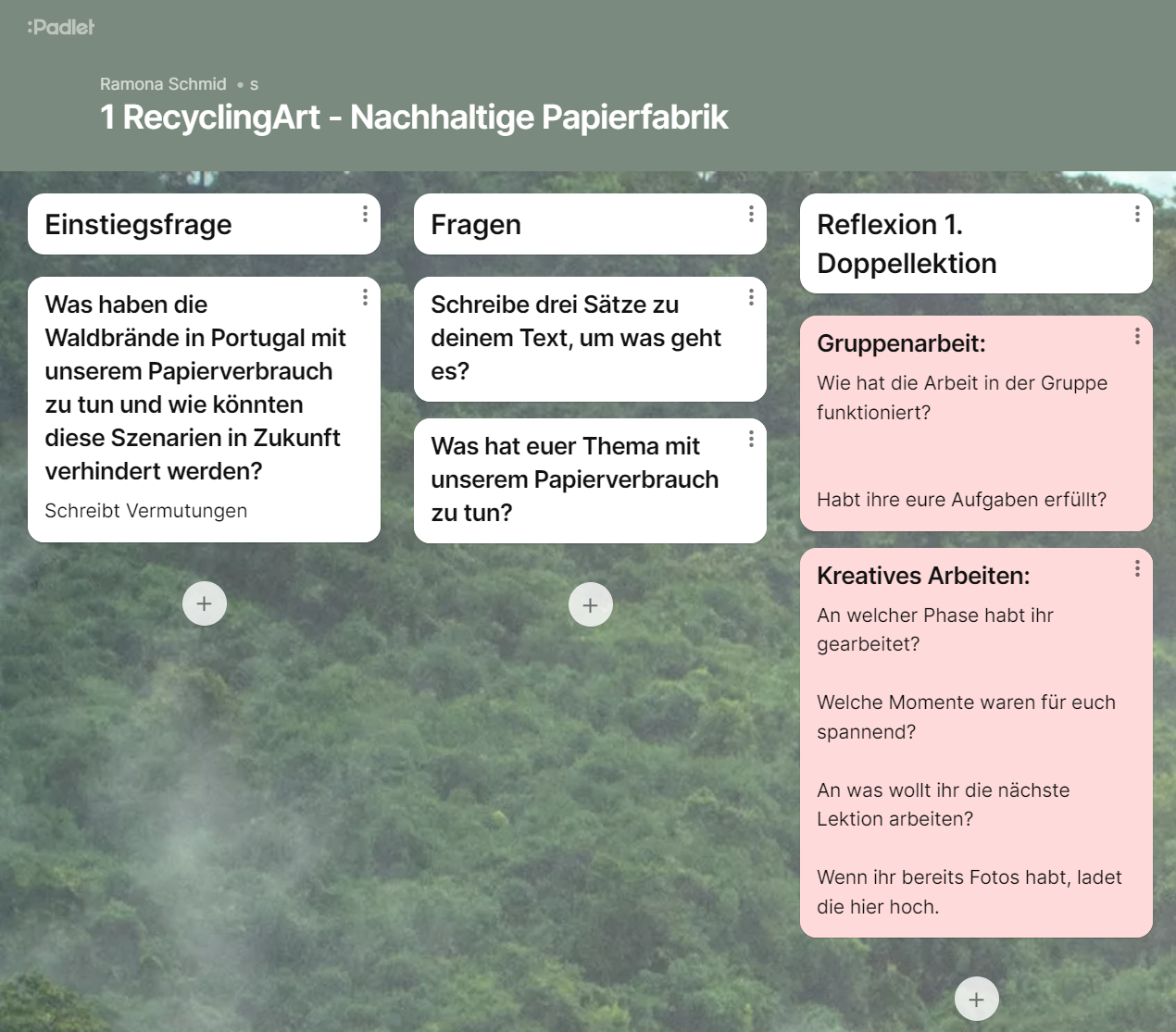 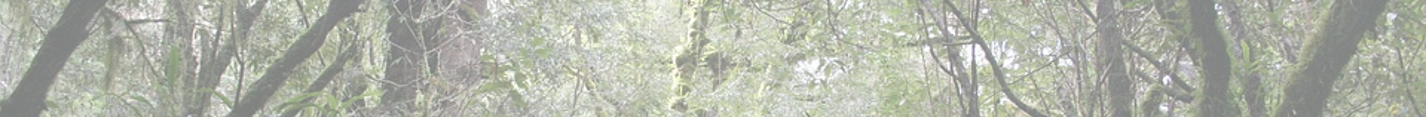 Erstelle ein Kunstwerk
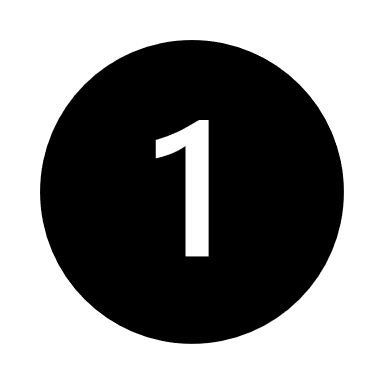 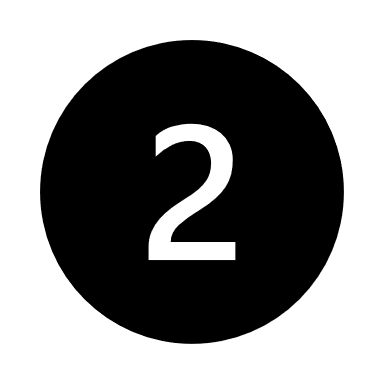 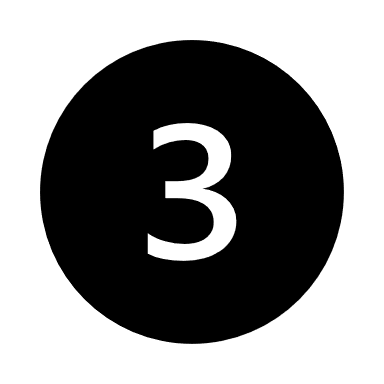 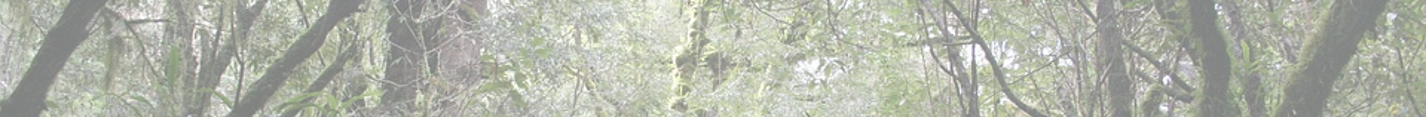 Phase Ideensuche
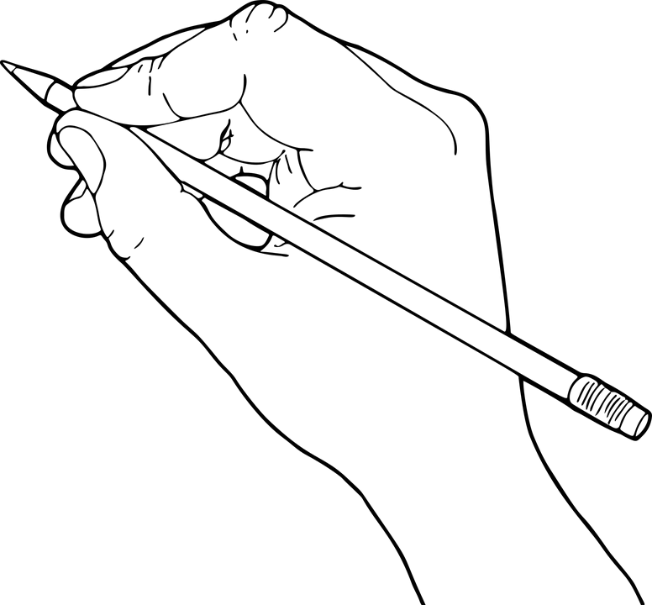 Wie kannst du die Problematik deines Textes darstellen? 
Inspirationsfrage
Mache verschiedene Skizzen 
Nimm dir ein recyceltes Papier – ausprobieren!
Probiere verschiedene Dinge aus. Wenn du nicht weiter weisst, frage die Lehrperson
Stellt eure Ideen einander vor
Einigt euch für eine Idee.
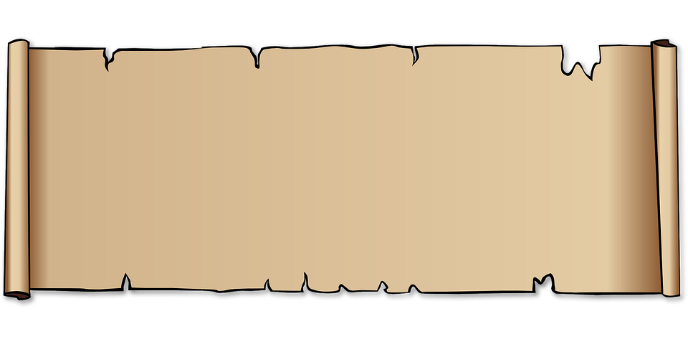 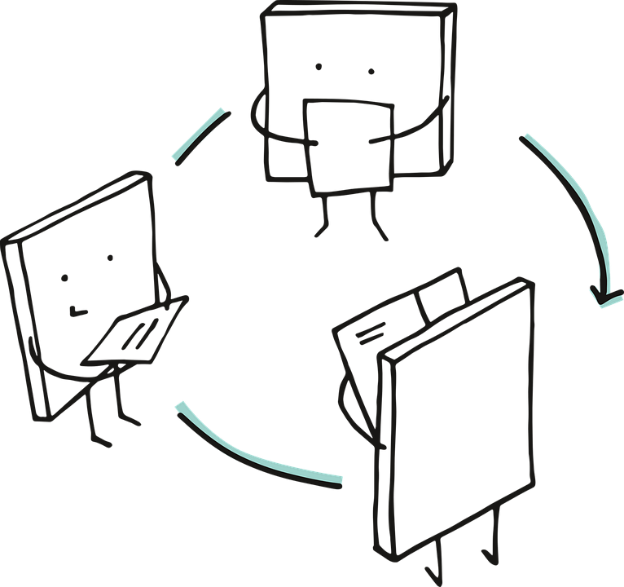 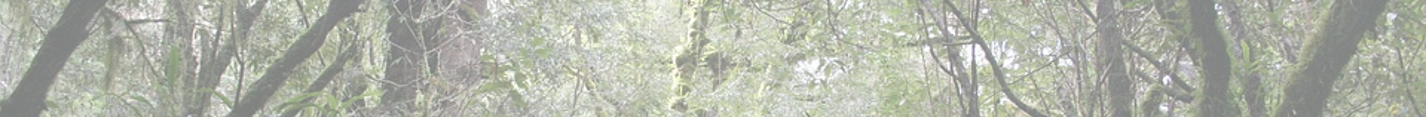 Phase Papierschöpfen
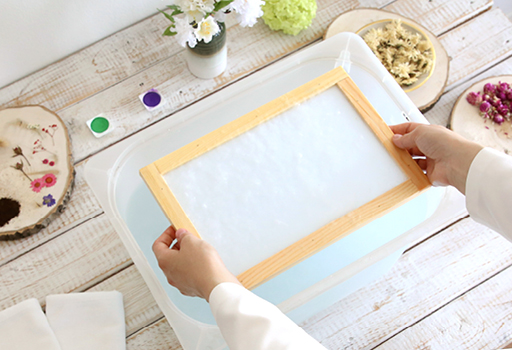 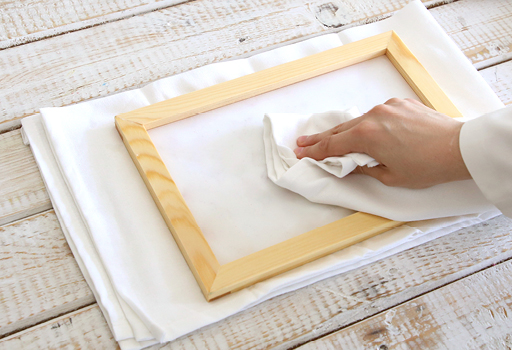 Lehrperson ruft euch auf. Selbstständig Papier schöpfen…
Anleitung durchlesen – Lehrerin gibt Hilfestellungen
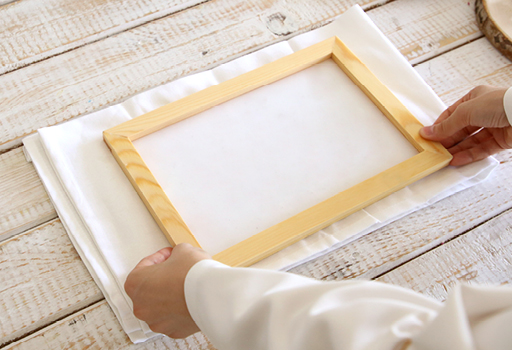 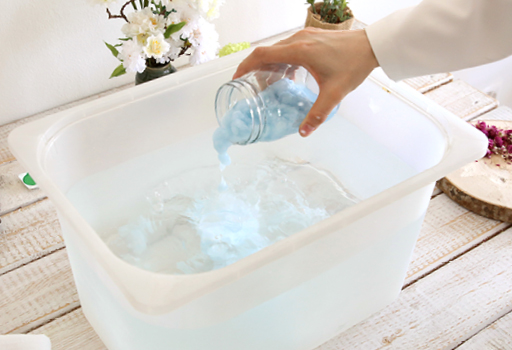 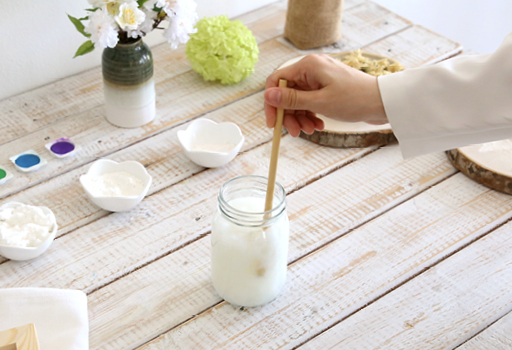 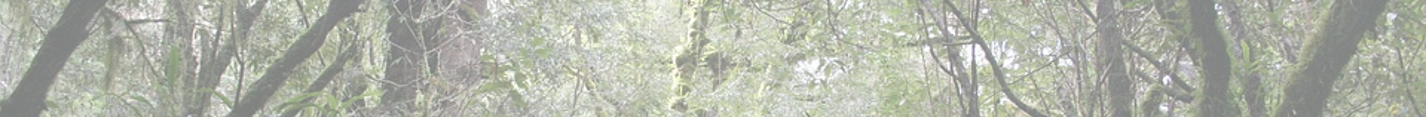 Phase Werk erstellen
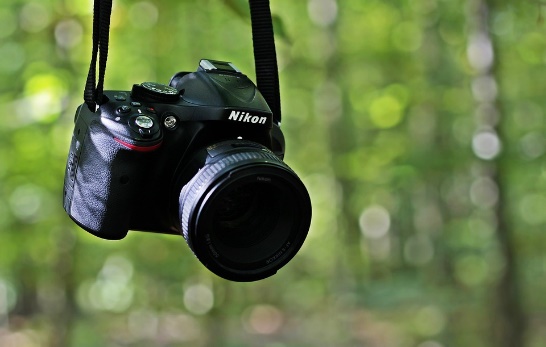 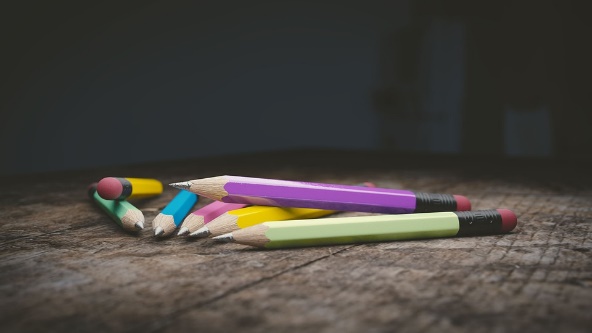 Die vorderen Phasen zuerst abschliessen. 
Beginnt mit eurem richtigen Werk (Gruppenarbeit) 
Jeder macht etwas!
Fotografie/Video
Zeichnen (Bleistift, Neocolor, Farbstifte)
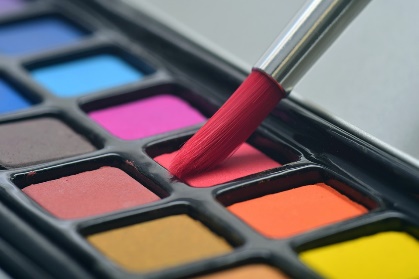 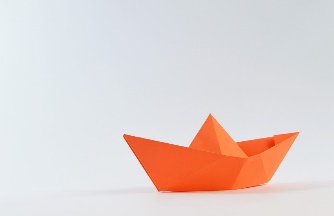 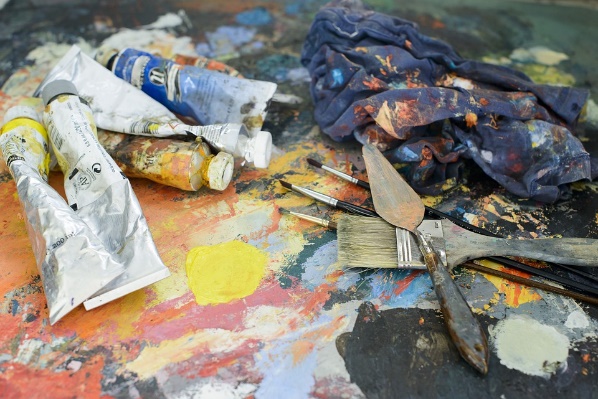 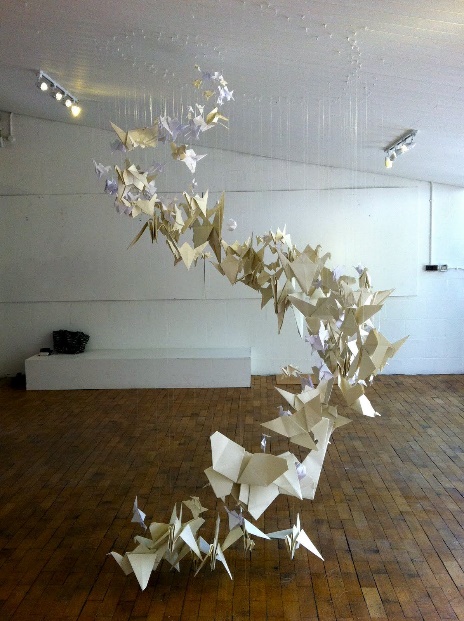 Falten
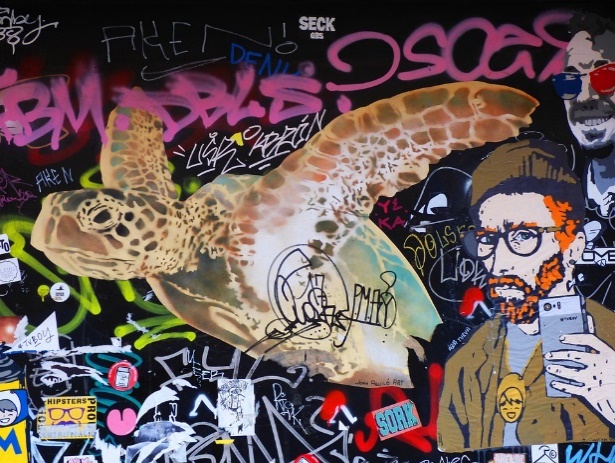 Wasserfarben
Malen (Gouache und Acryl)
Skulptur (3D Objekt)
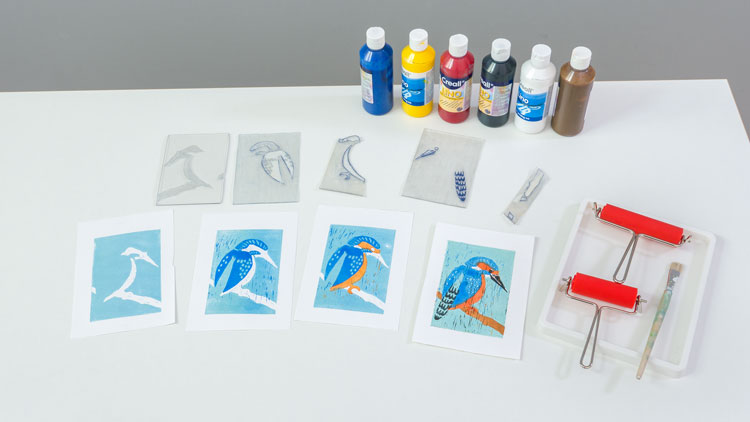 Drucken
Collagieren
Zerreissen
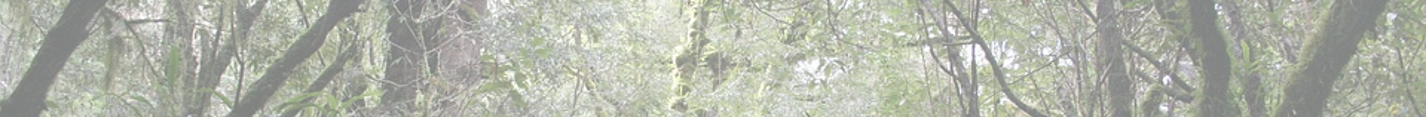 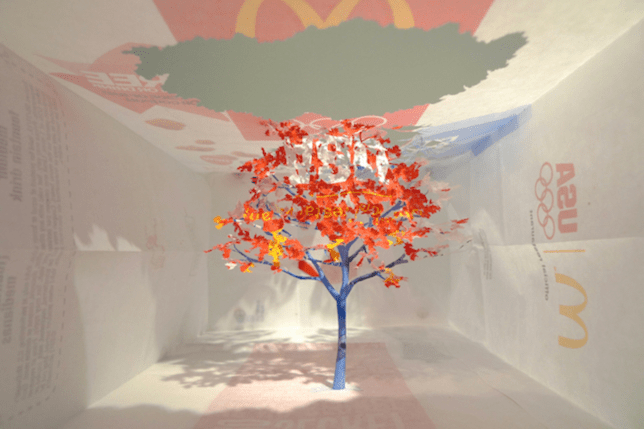 Was ist das für eine Tüte?
Was könnt ihr in der Mitte des Werkes erkennen?
Für was steht dieser Baum?
Für was steht der Konzern: McDonalds?

Konsum und Natur?? Was heisst das?
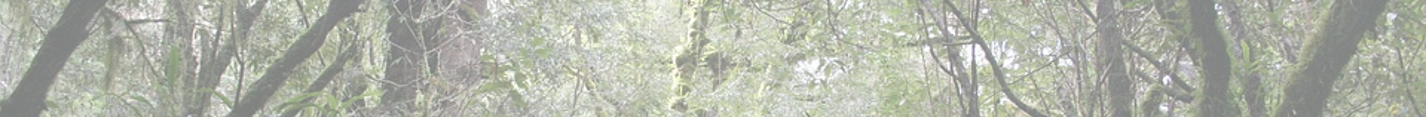 Labeldjungel
Endverbraucher hat Möglichkeit sich für ein Produkt zu entscheiden.
Labels geben Auskunft, wie das Papier hergestellt worden ist. 
Blauer Engel: 100%ige Wiederverwendung von Papier
FSC fördert Naturwälder.
Was kannst du diesen Labels ablesen?
Symbole?
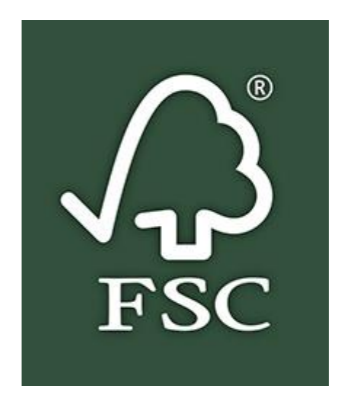 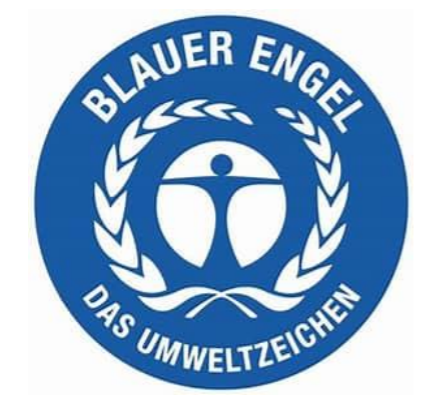 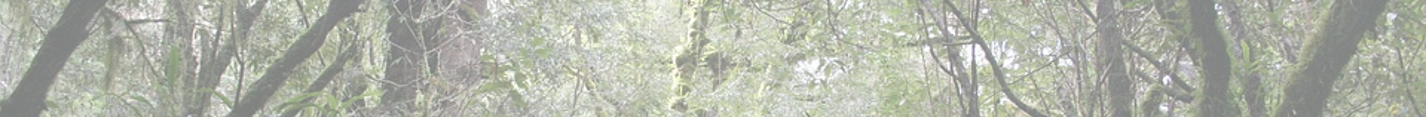 1kg Frischfaserpapier vs. 1kg Recyclingpapier
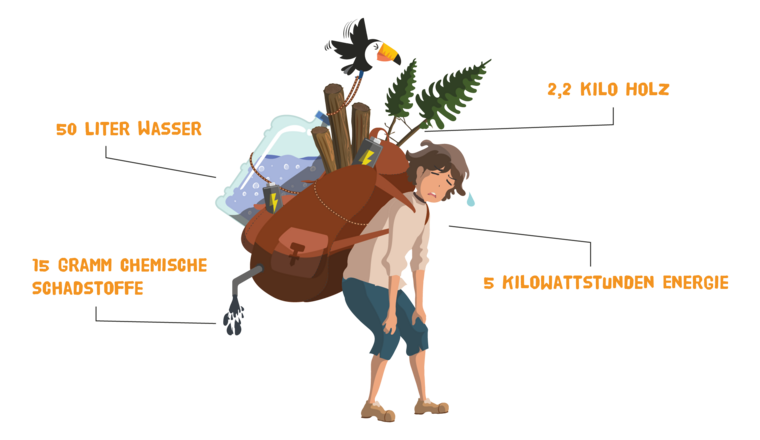 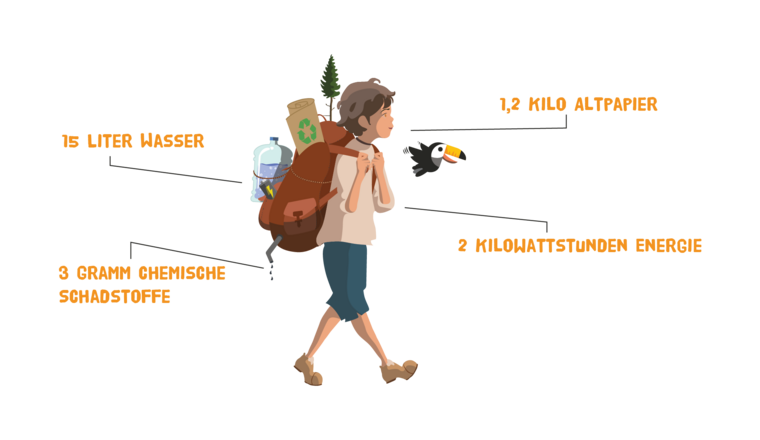 https://www.abenteuer-regenwald.de/bedrohungen/papier
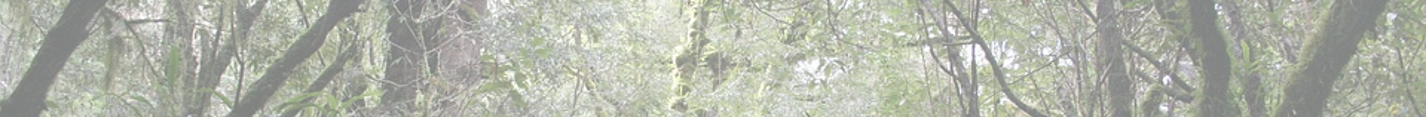 Auftrag – Museum
1. Padlet – Was wollten wir mit unserem Werk aussagen?
Beschreibt, um was es in eurem Werk geht:
Thema (Text) | Materialien, die ihr gebraucht habt | Symbole, die ihr verwendet habt.

2. Stellt eure Werke vor!
Ihr habt drei Minuten Zeit, stellt euer Werk vor.
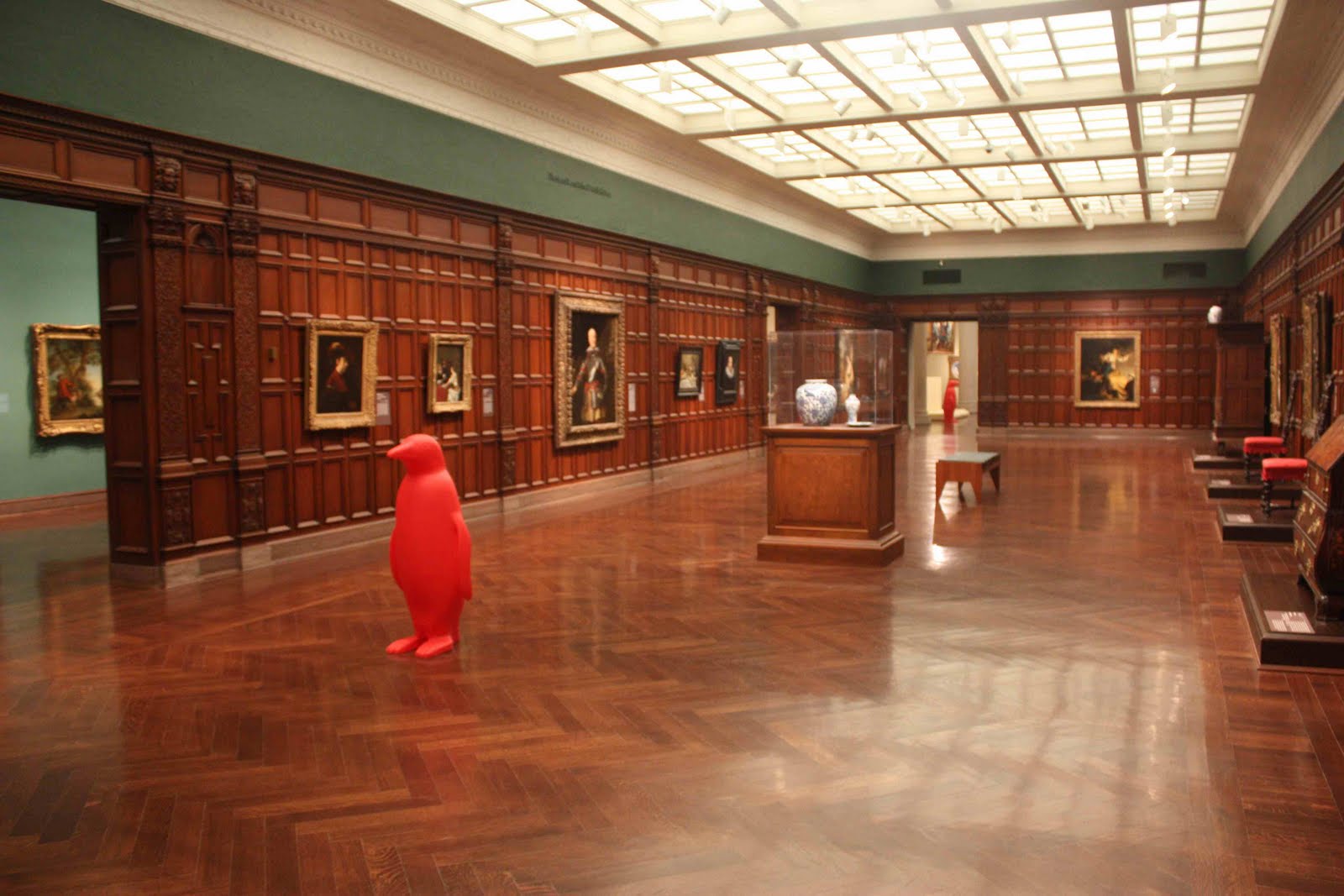 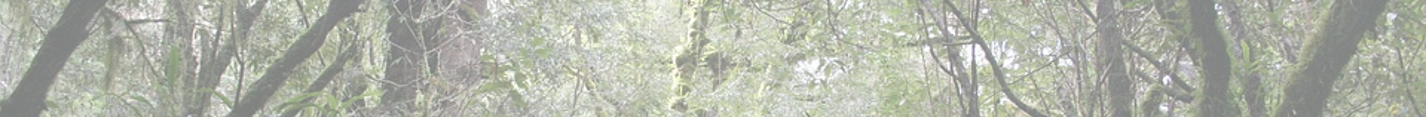 Museumsgang
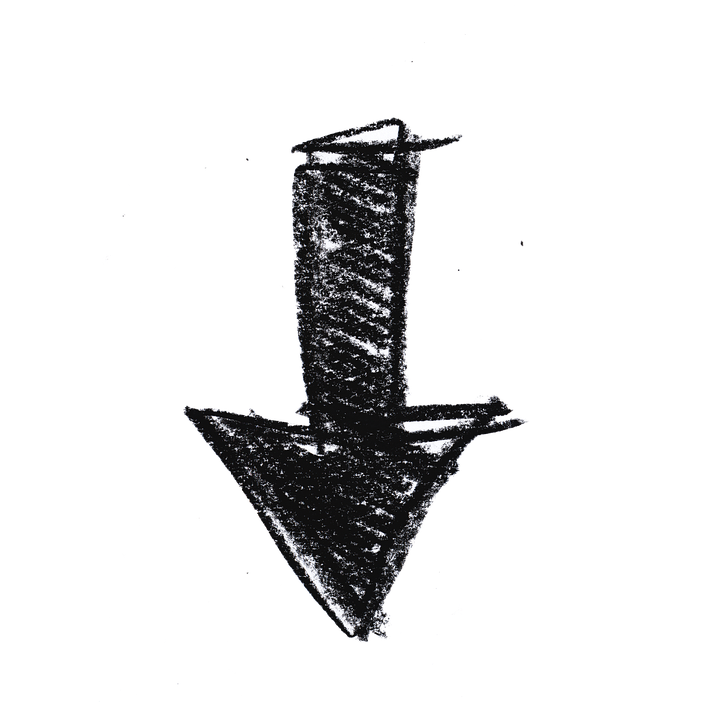 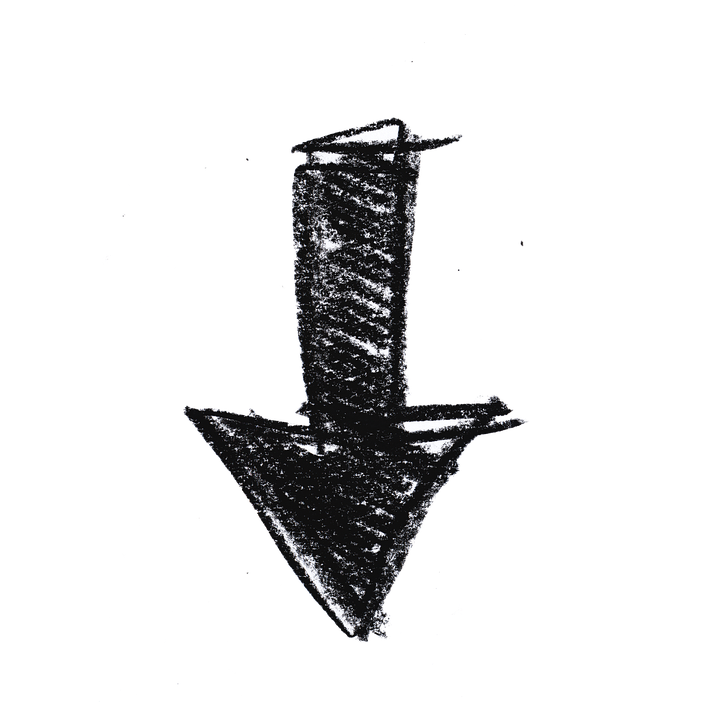 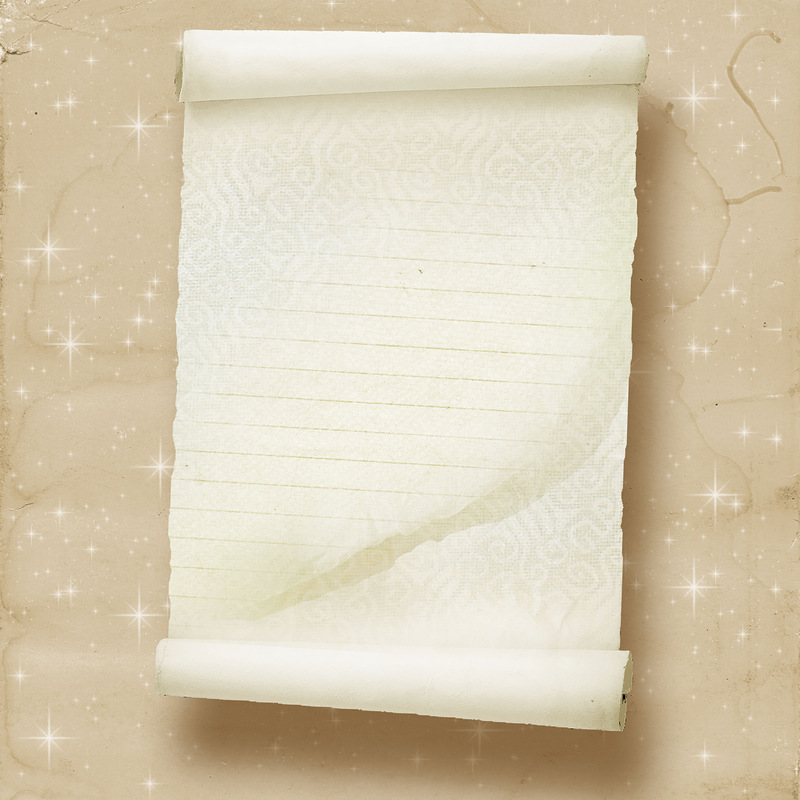 Papier wird aus Zellfaserstoff hergestellt. Dieses kommt von Bäumen. Regenwälder werden dadurch abgeholzt.
Kunstwerk 2:
Ökosystem Regenwald
Kunstwerk 1:
Regenwaldrodung
Wir verbrauchen viel Papier.
Der Regenwald ist aber wichtig für unser Ökosystem.
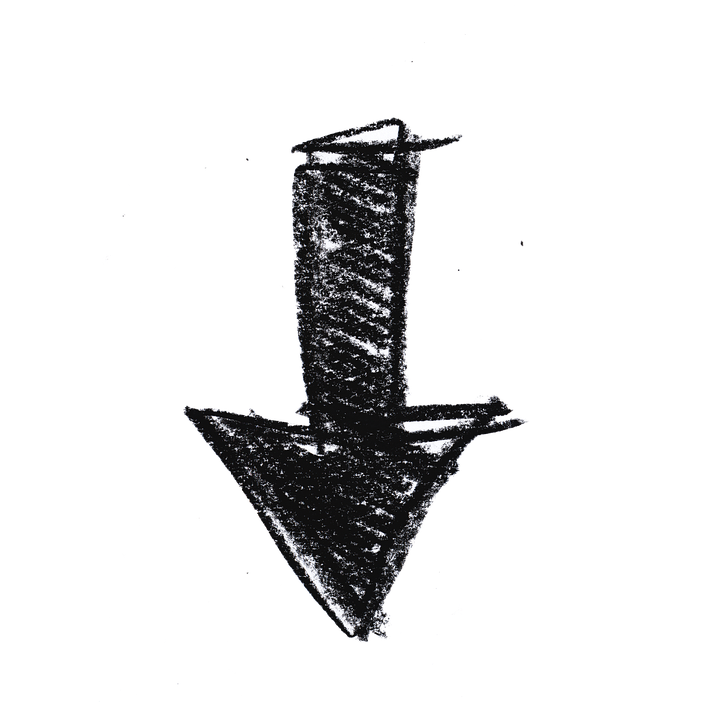 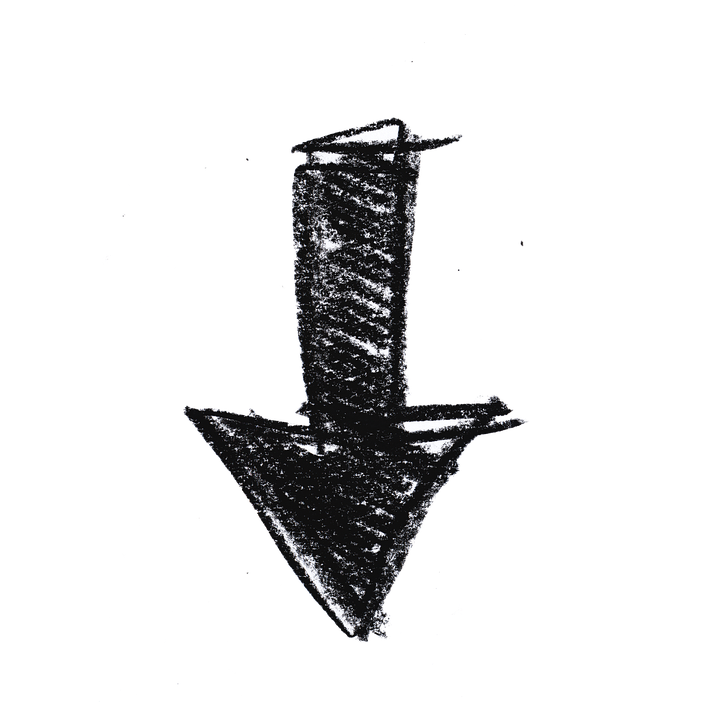 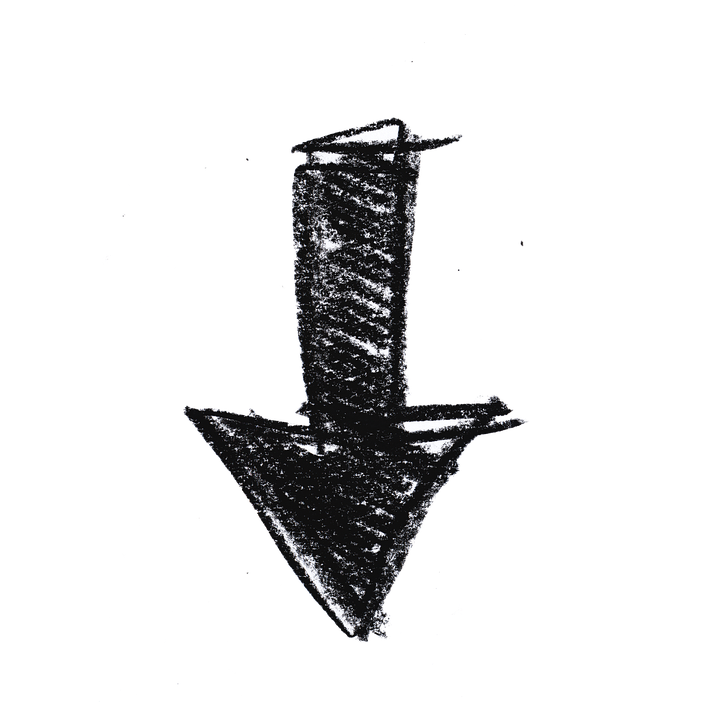 Diese „Lösung“ bringt allerdings auch viele Nachteile mit sich.
Kunstwerk 5:
Wirtschaftliche Vorteile Eukalyptus Monokulturen
Kunstwerk 3:
Indigene Bevölkerung
Kunstwerk 4:
Indigene Bevölkerung
Eine Lösung, um die Abholzung zu verhindern, ist der Eukalyptusanbau. Dieser bringt für die Regionen wirtschaftliche Vorteile, da er schnell wachst.
Kunstwerk 6:
Eukalyptus Monokulturen
Ausserdem ist der Regenwald Heimat für Tiere und Menschen.
[Speaker Notes: Hier sollen Fotografien der Kunstwerke der Schüler:innen eingefügt werden. Das ist im übrigen die Reihenfolge, in welcher die Schüler:innen ihre Bilder präsentieren sollen.]
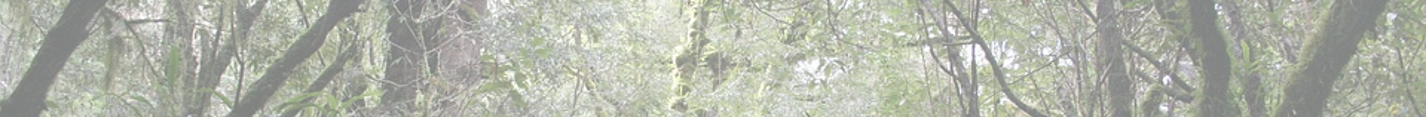 Auftrag – Museum
Was gefällt dir am besten?
Think
Thema
Ausführung
Kreativität
Sauberkeit
Pair 
-Diskutiert gemeinsam und schreibt eure Meinung auf. 
Share
- Erklärt den anderen eure Meinung
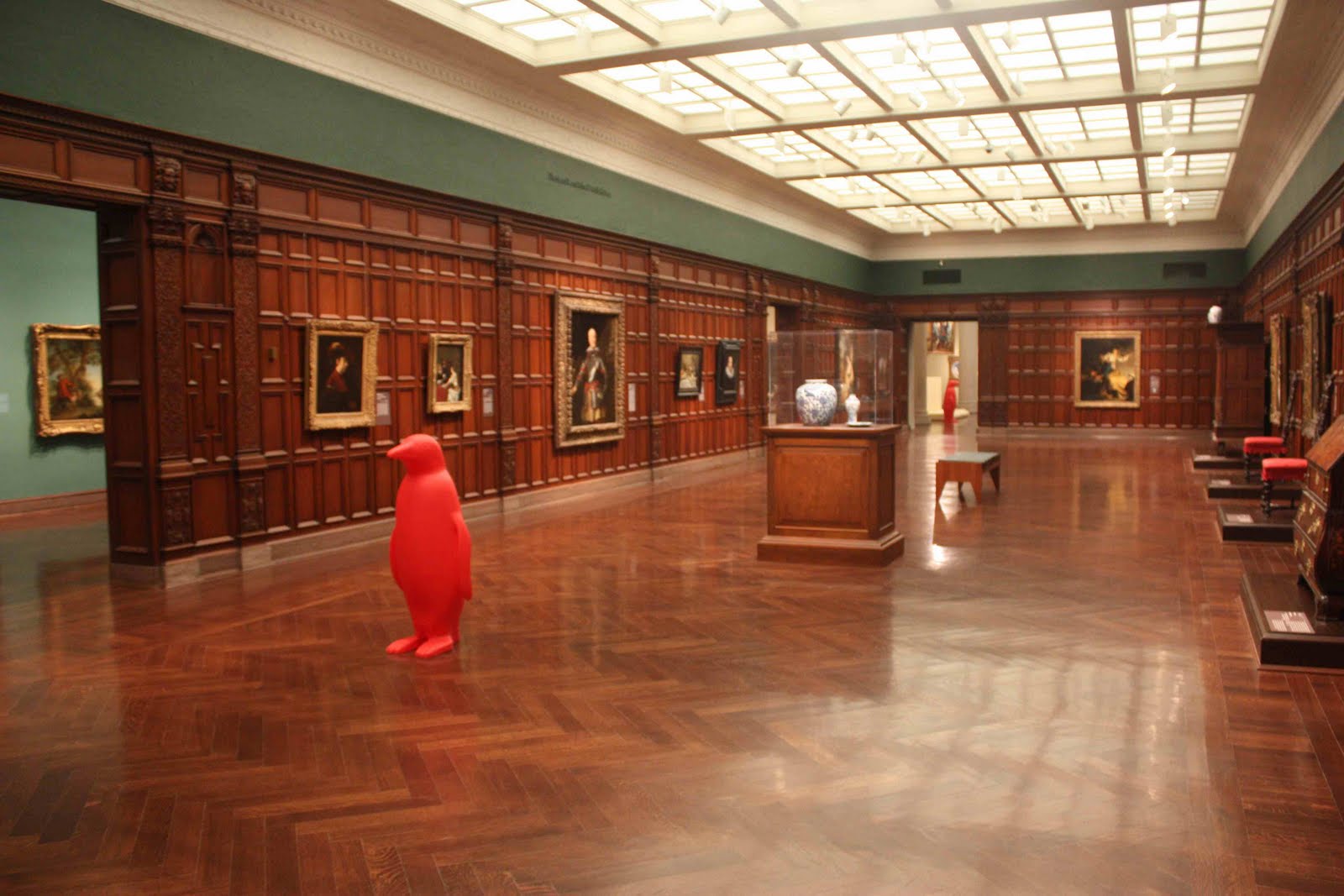 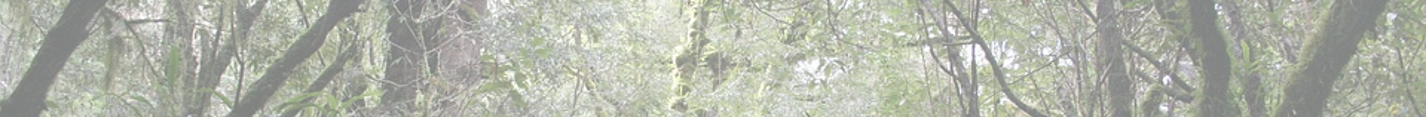 Gruppendiskussion
Habt ihr Angst, wenn ihr an die Zukunft unseres Planeten denkt?
Was könnt ihr tun, um den Papierverbrauch zu reduzieren?
Was kann die Schule tun, um weniger Papier zu verbrauchen?
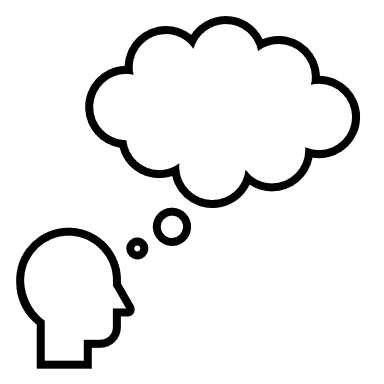 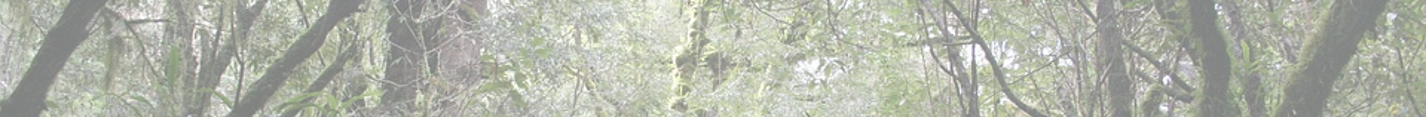 Auftrag – Mini Mystery
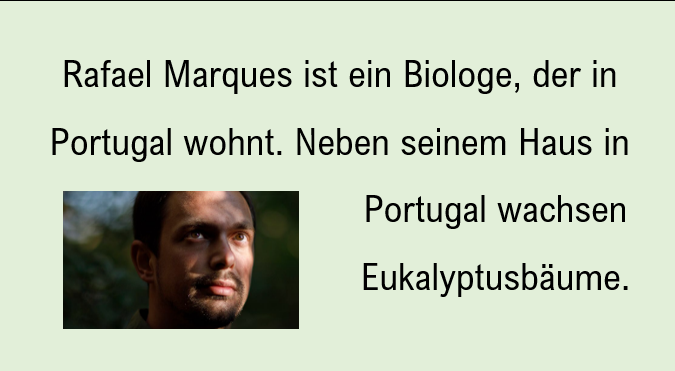 Grün = Wichtig, um die Frage zu beantworten.
Wieso brennt die Holzhütte von Rafael Marques, wenn wir hier unnötig Papier verbrauchen?

Umschlag öffnen Kärtchen anschauen. 
Ziel: Eine logische Reihenfolge zu erstellen und so viele Kärtchen wie möglich zu verwenden.  

Versuche dein Plakat durch Zeichnungen etc. aufzupeppen. Ihr habt 30’ Zeit.
Gelb = Zusatz 1, Wie hängen Regenwaldrodungen mit Eukalyptus Monokulturen zusammen.
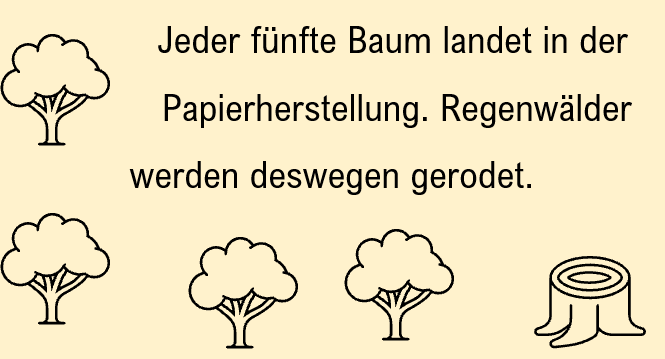 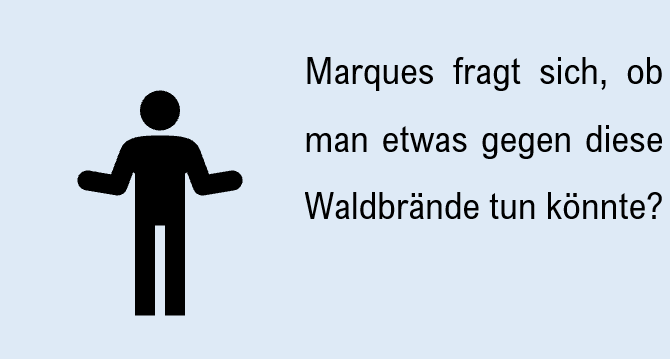 Blau = Zusatz 2, Wie könnte man das verhindern?
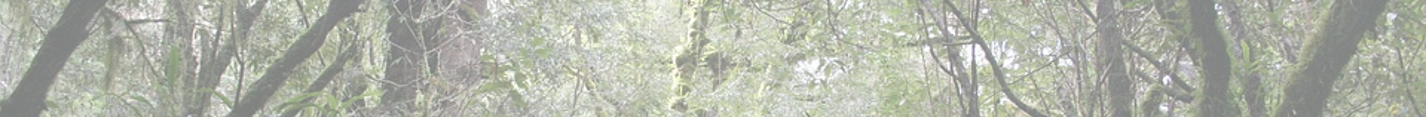 Wieso brennt die Holzhütte von Rafael Marques, wenn wir hier unnötig Papier verbrauchen?
Beispiel:
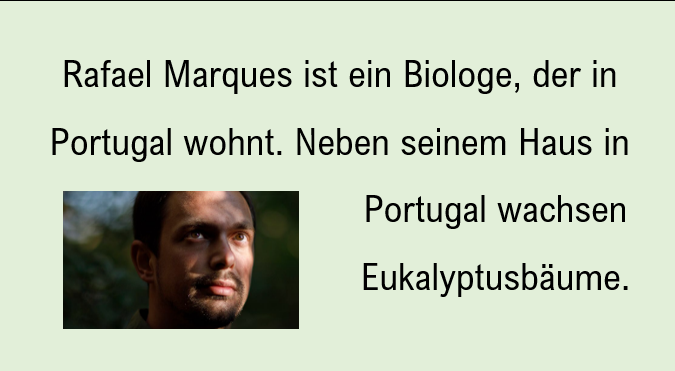 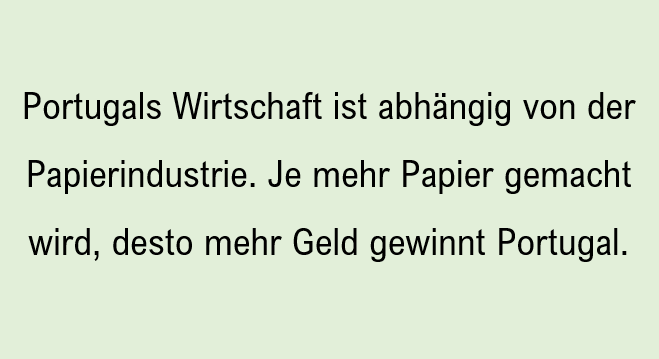 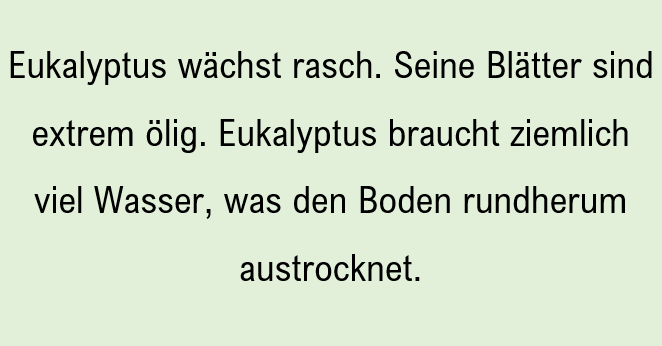 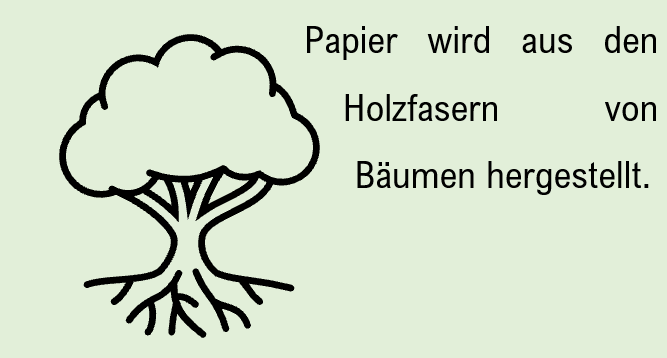 Wir wissen: Neben Marques Hütte wachsen Bäume,
 die schnell wachsen aber auch schnell brennen…
Warum braucht es wohl schnell wachsende Bäume?...